Великие битвы        Великой Отечественной войны
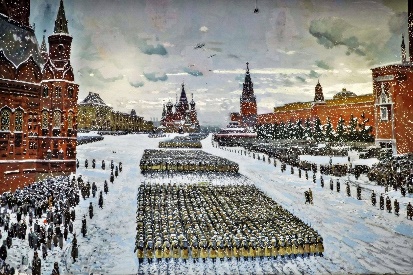 1
2
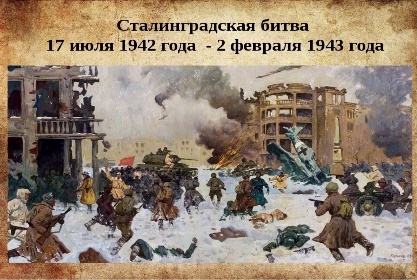 Битва за Москву.
Курская битва.
Сталинградская битва.
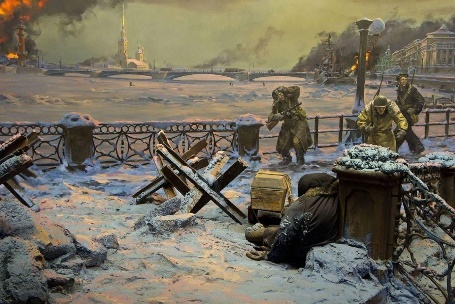 3
Прорыв блокады Ленинграда
Взятие Берлина.
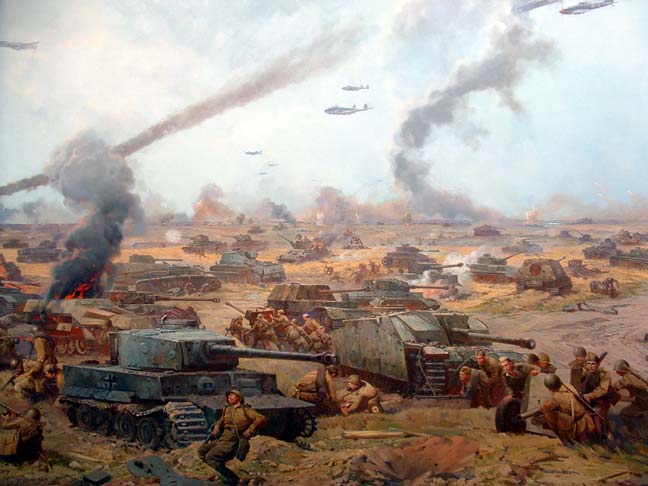 4
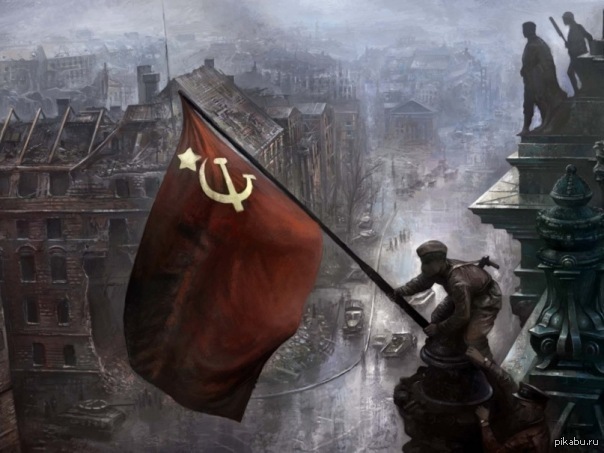 5
Победа